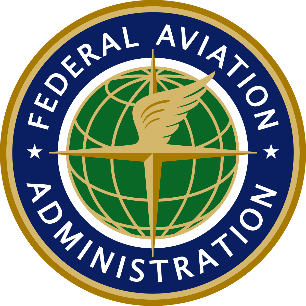 Upper Class E Traffic Management (ETM) Future Operational Environment above FL600
New types of operations
Hypersonic flight, reintroduction of supersonic passenger flights, and very slow or         on-station long endurance flights
ATM scalability
Current manner of ATM service delivery cannot cost-effectively scale to meet the needs of the envisioned ETM environment
Current ATM services may not be desired in the ETM environment
Solutions are needed that
Scale beyond current ATM infrastructure and manpower resources
Promote shared situation awareness among Operators
Include Cooperative Separation and Provided Separation by ATC (where required)
1
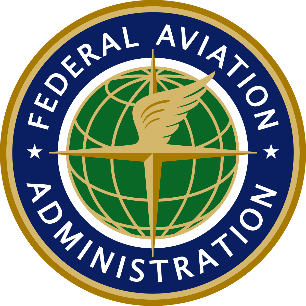 Upper Class E Traffic Management (ETM) Cooperative Separation Development
ETM concept development requires FAA, NASA, industry, State agency, and stakeholder collaboration to evolve the current service mechanisms and realize solutions
NASA hosted two ETM Tabletops with FAA, industry, and government stakeholder Space Act partners to inform concept development
Tabletop #1 (April 2019) focused on understanding planned operations above FL600 and began discussions around a concept of operations for ETM
Established ETM foundational principles and assumptions for the cooperative environment 
Established clear ETM development responsibilities for Industry, FAA, and NASA 
Tabletop #2 (Dec 2019) explored ETM concept considerations associated with ATC/ETM interactions
Identified operational issues/considerations and data impacts associated with operations transitioning to/from ETM environment, operations that occur both above and below FL600, contingency operations, and other topics that impact air traffic control operations
Informed FAA ETM Concept of Operations document development
Informed  engineering plans and considerations
2
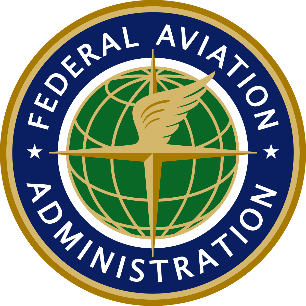 Upper Class E Traffic Management (ETM) Principles & Assumptions
The ETM environment is notionally defined as Upper Class E airspace above FL600. 
ETM Operators include - but are not limited to – commercial, public/government, and research entities operating both manned and unmanned vehicles.
Operations can move across multiple Flight Information Regions (FIRs).
The ETM supporting architecture and associated services are scalable to meet the needs of market forces.
Safe separation and demand capacity balancing are enabled through harmonized ETM airspace user interactions, established procedures, and compatible technology.
FAA retains its authority and responsibility over the airspace.
The ETM concept will be developed with consideration to international application.
3
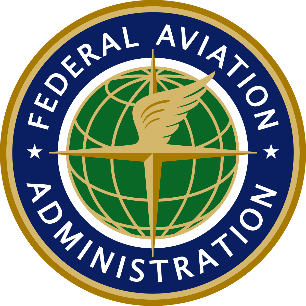 Cooperative Separation Overview
Traffic management systems utilizing cooperative separation are community-based, where Operators are responsible for the coordination, execution and management of their operations, with community rules of the road approved by the FAA.
Operators within cooperative separation environments are responsible for maintaining separation from one another.
Cooperative separation utilizes a separate, collaborative set of separation services from those provided by ATC.
This federated set of services enables coordination between vehicle Operators, facilitated by third-party support providers, through networked information exchanges.
Access to the airspace must be equitable.  Operators cannot optimize their own operations at the expense of sub-optimizing the ETM environment as a whole.
4
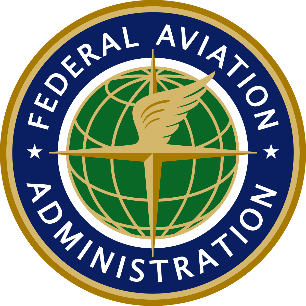 ETM DevelopmentCollaboration
Industry
 Operational needs/use cases
Cooperative sharing methods/architecture
Right of way rules
Equity of access rules & enforcement
Participation in flight tests & demonstrations
Readiness of technologies
FAA
Subject matter expertise
Concept of operations
Information requirements
Roles/responsibilities definition 
Integration & interoperability needs
NASA
ETM research platform
Flight test planning & execution 
Performance requirements for operations
5
5
[Speaker Notes: Allows requester to create and submit one or more trajectories 
Shows all airspace constraints (dynamic and static geo-fences)
Supports connection to external subsystems (e.g., 3D maps, weather data, etc.) through standardized interface protocols
Assesses and advises for trajectory interference or constraint violations
Provides multiple trajectories for the same UAS with rank ordering to seek the best available trajectory in presence of other operations and constraints 
Tracks vehicle position]
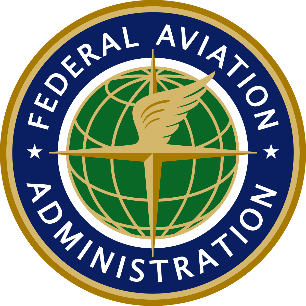 Moving forward…
Proceed with development of ETM Concept of Operations to mature and refine the concept through use cases, roles and responsibilities allocation, and high-level operational and technical requirements 
Perform engineering analyses to highlight opportunities and challenges in the current infrastructure, technology, policies, and rules with regard to their applicability to support future operations
Build simulation environment and conduct simulations to derive and validate requirements
6